Wspomnienia z lat ubiegłychrocznik 2006/2010
Zapraszamy do obejrzenia
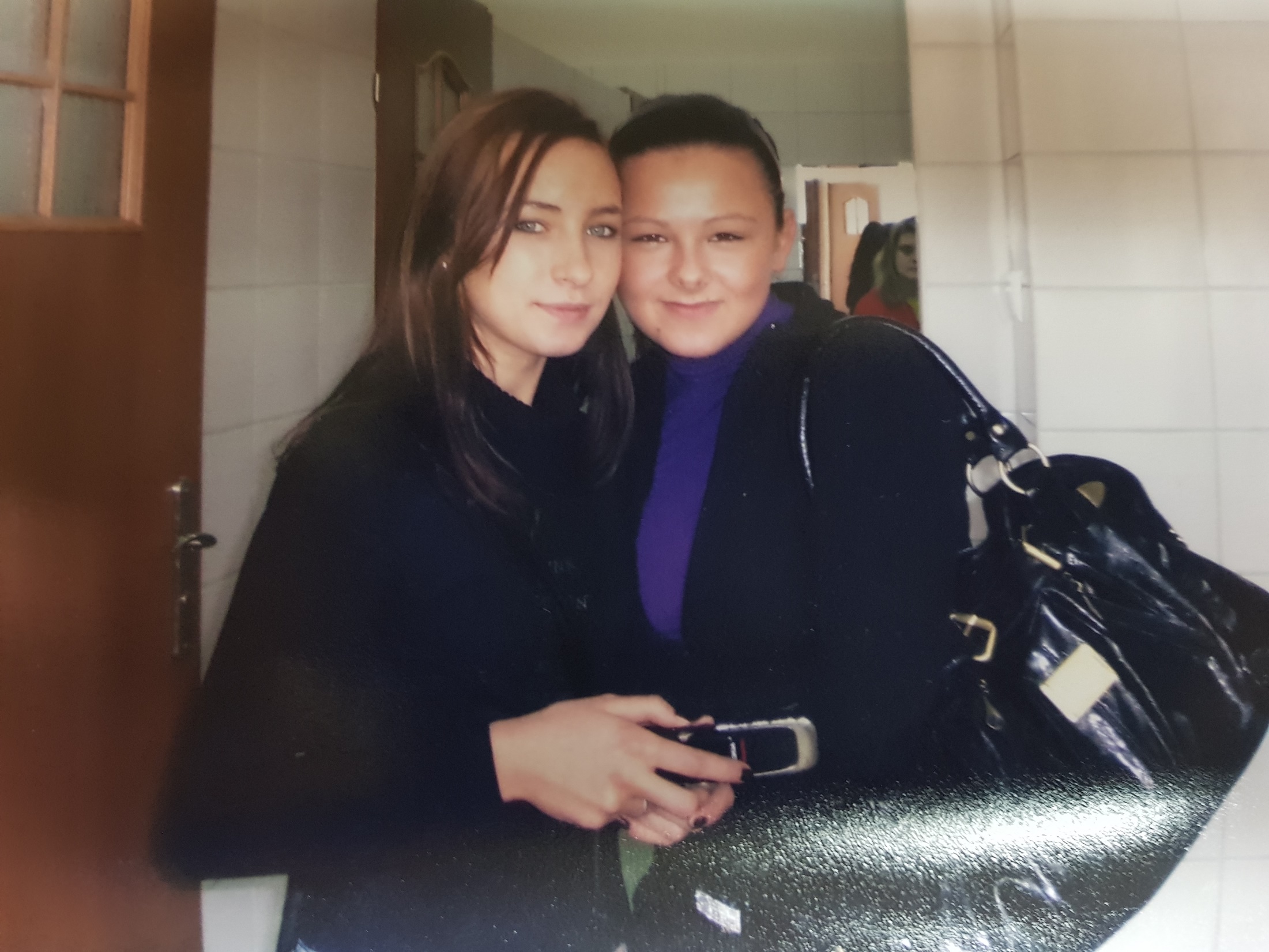 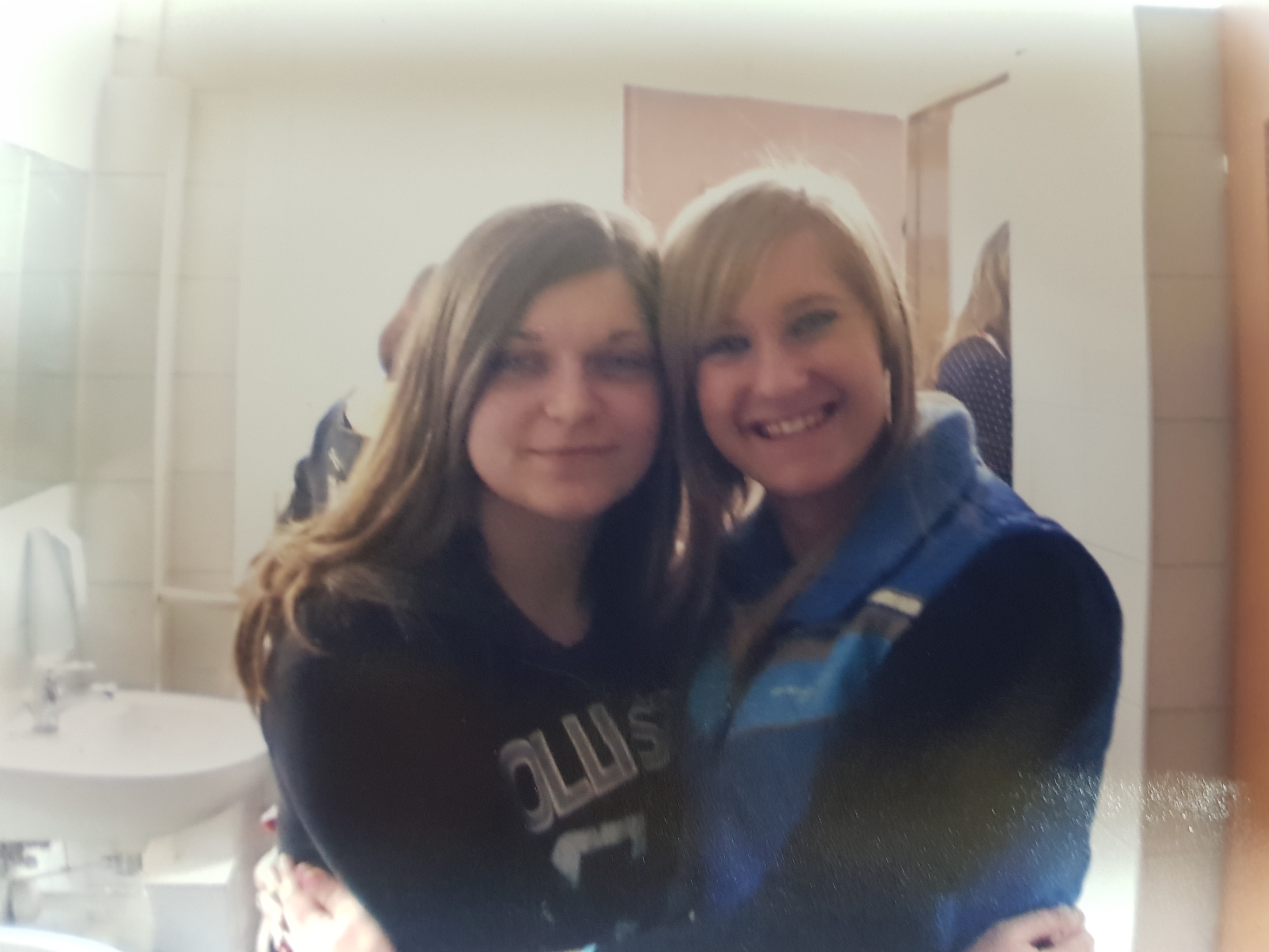 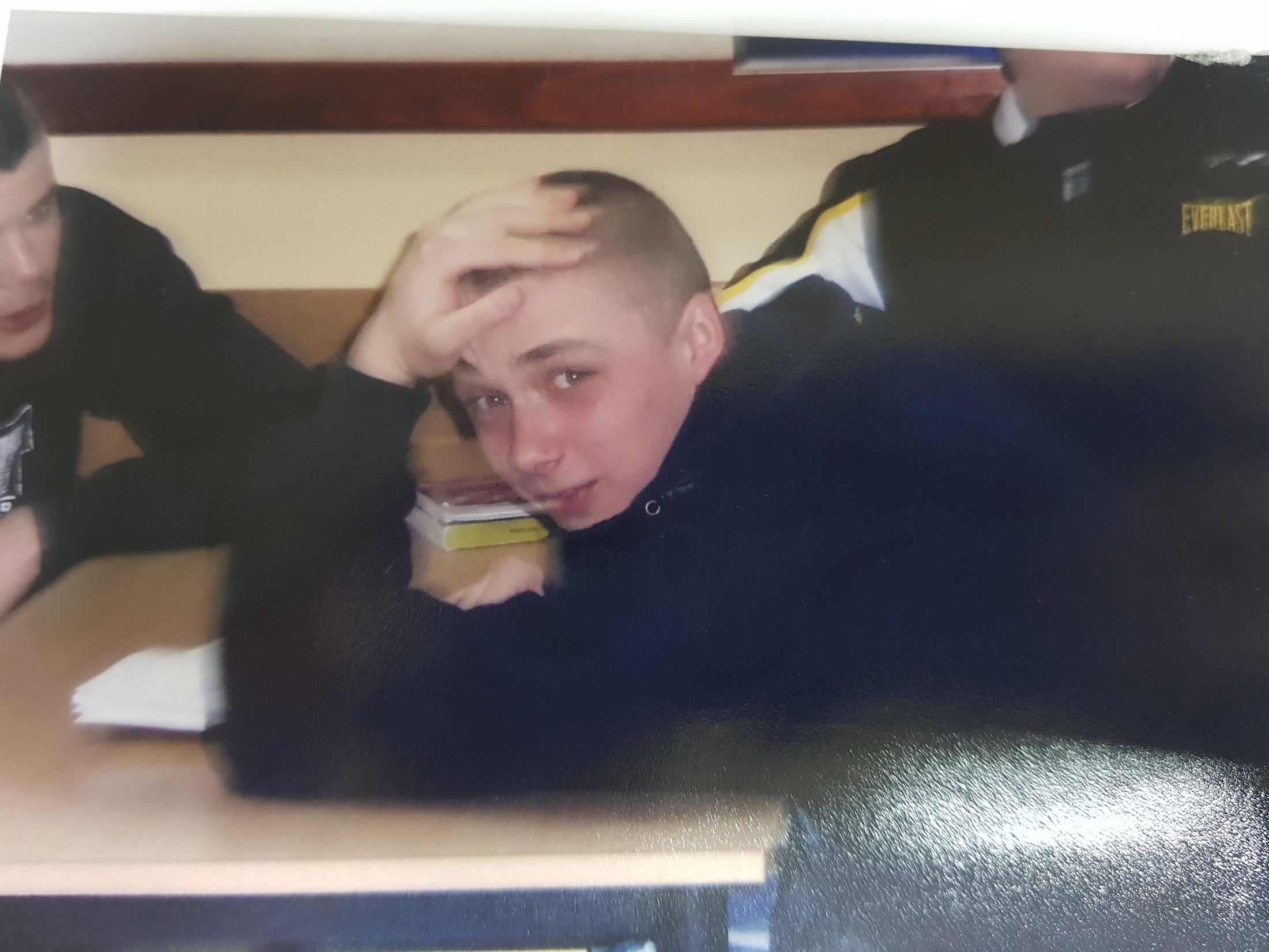 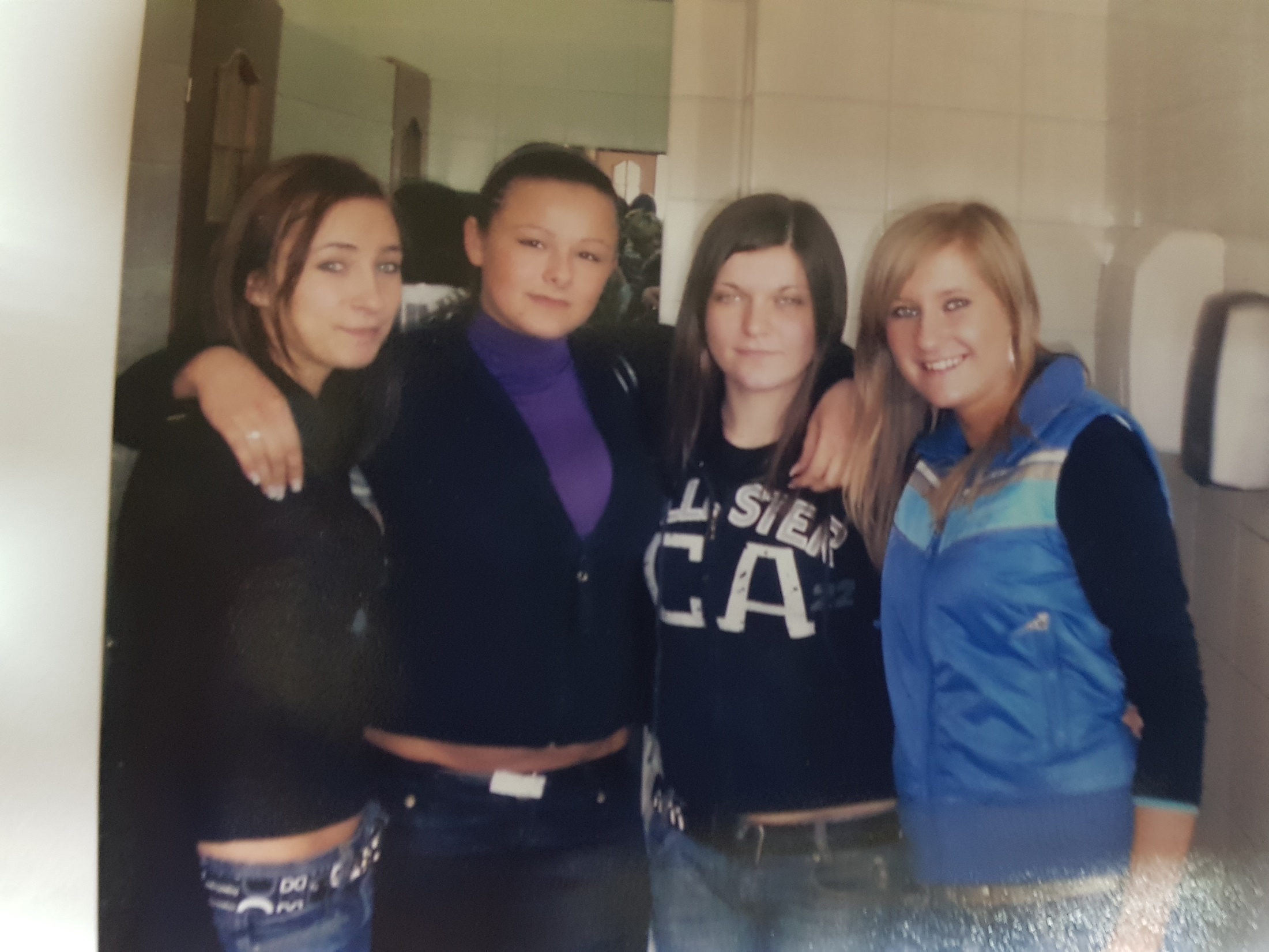 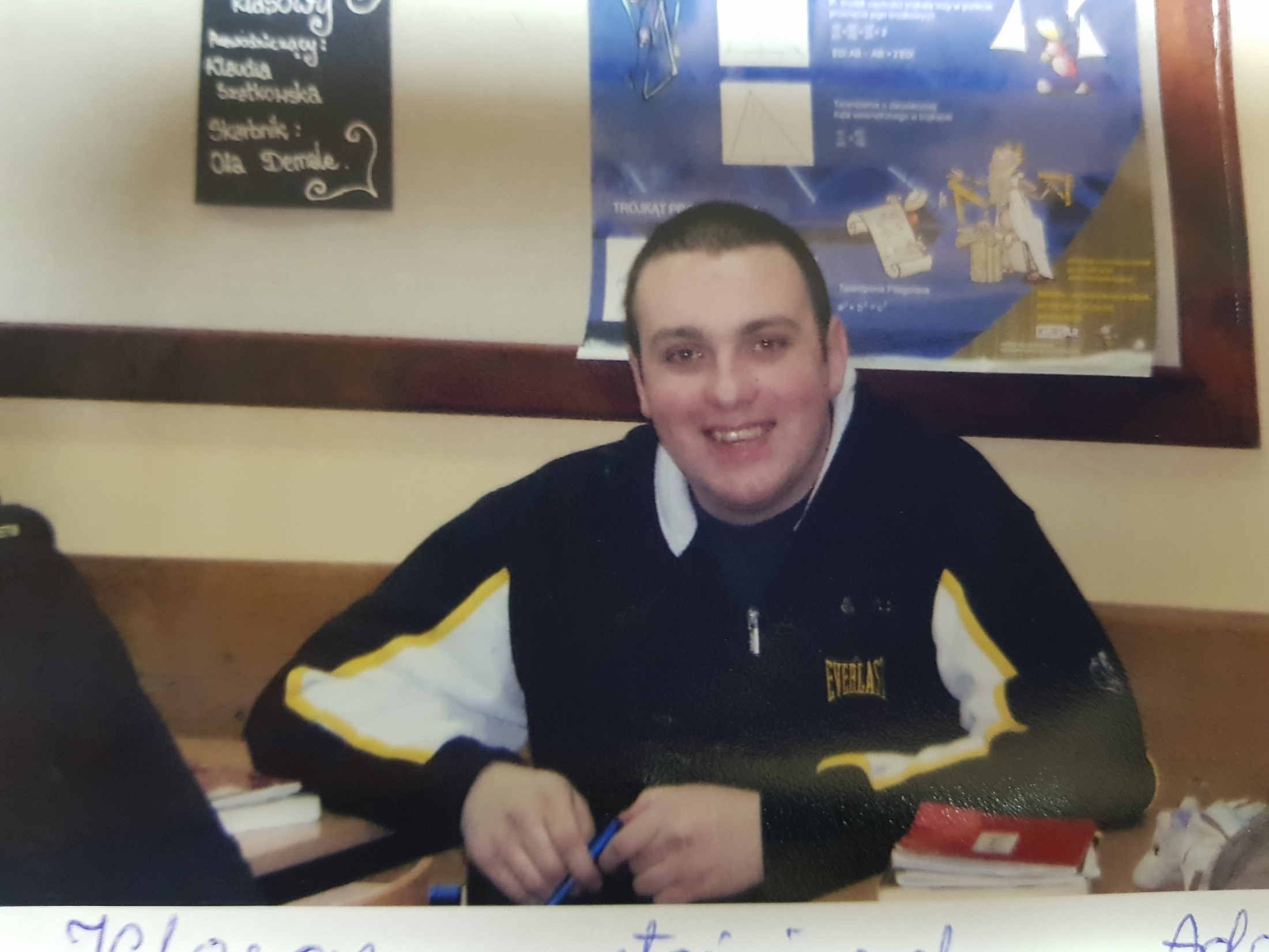 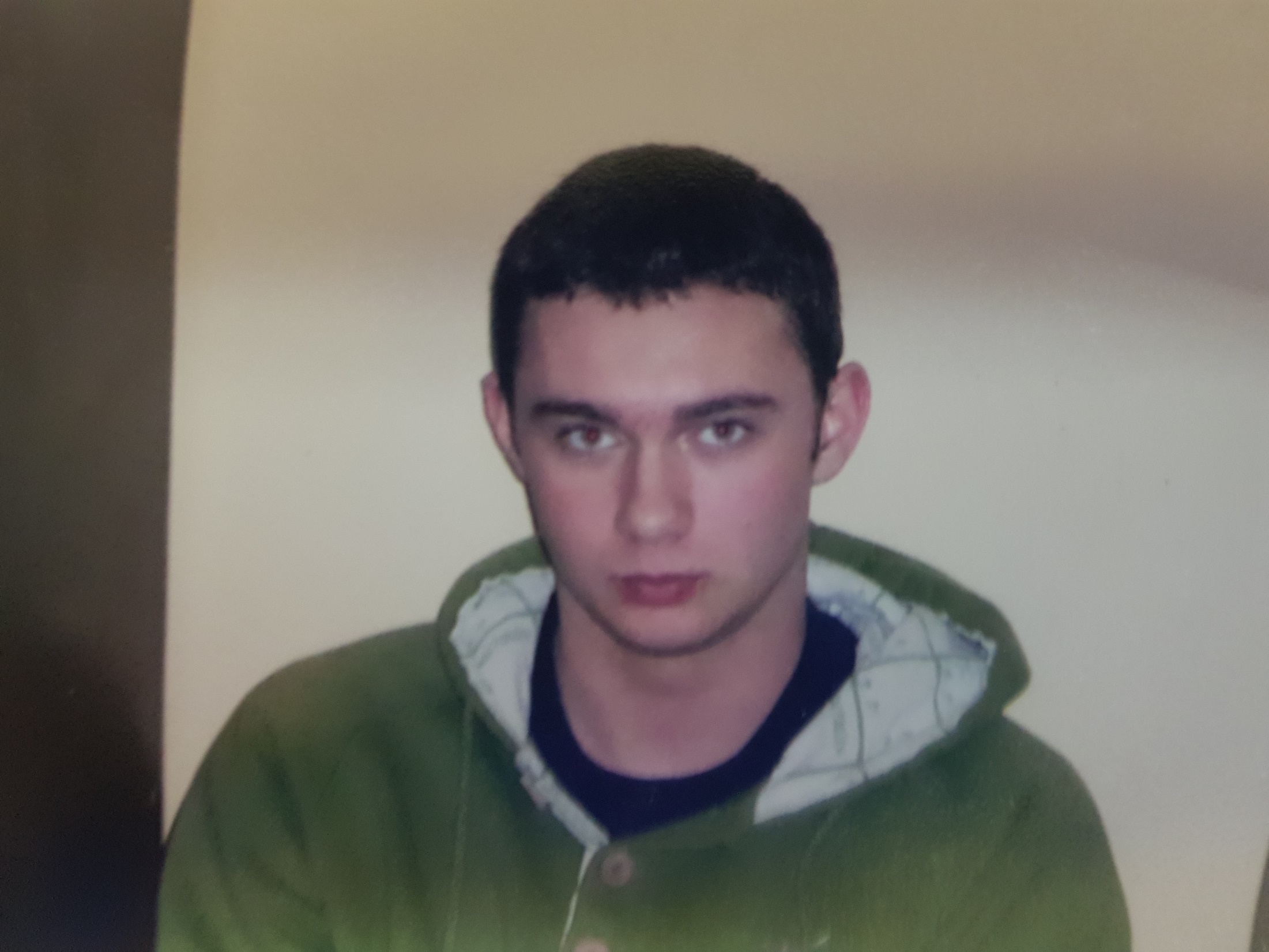 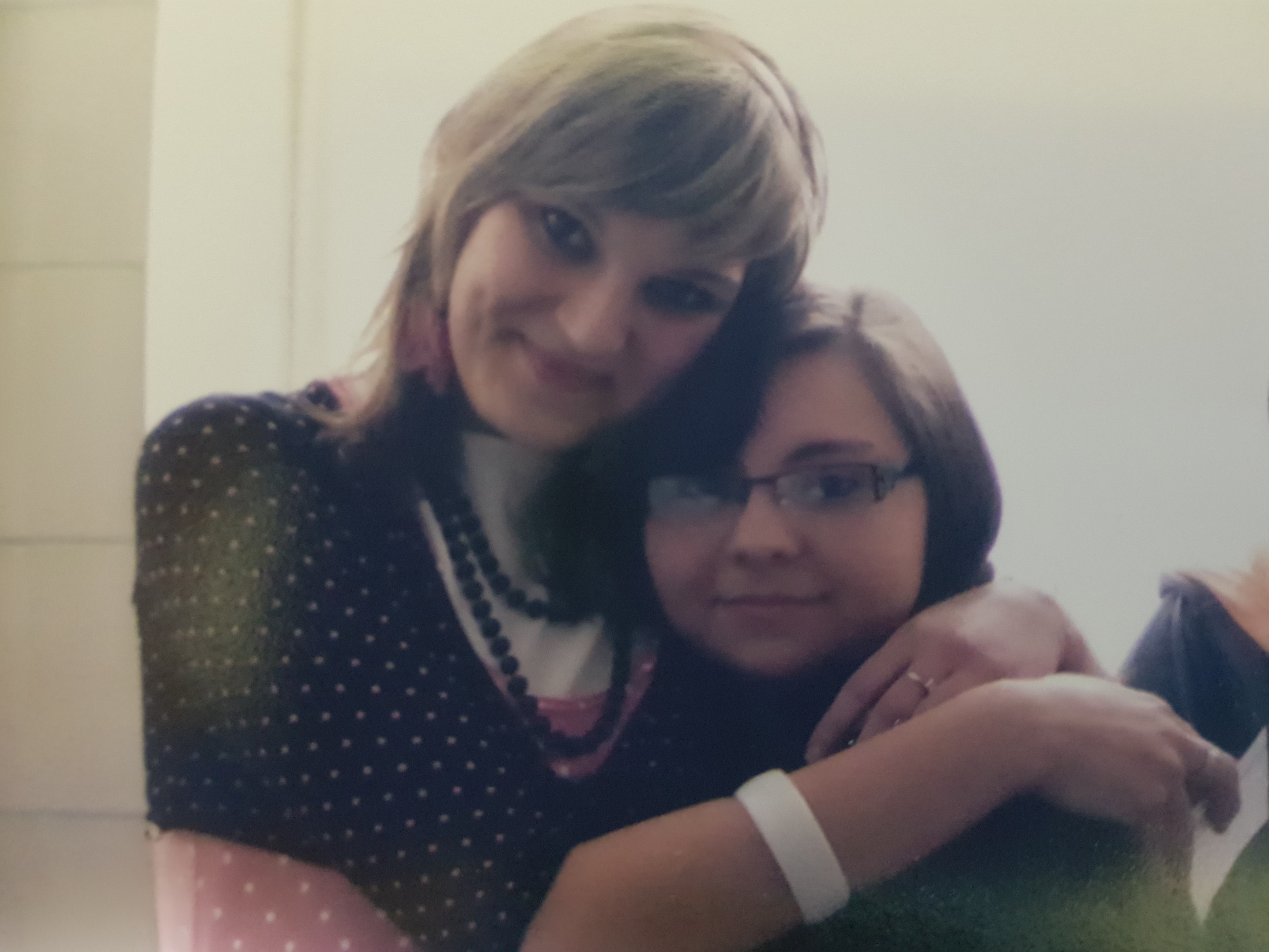 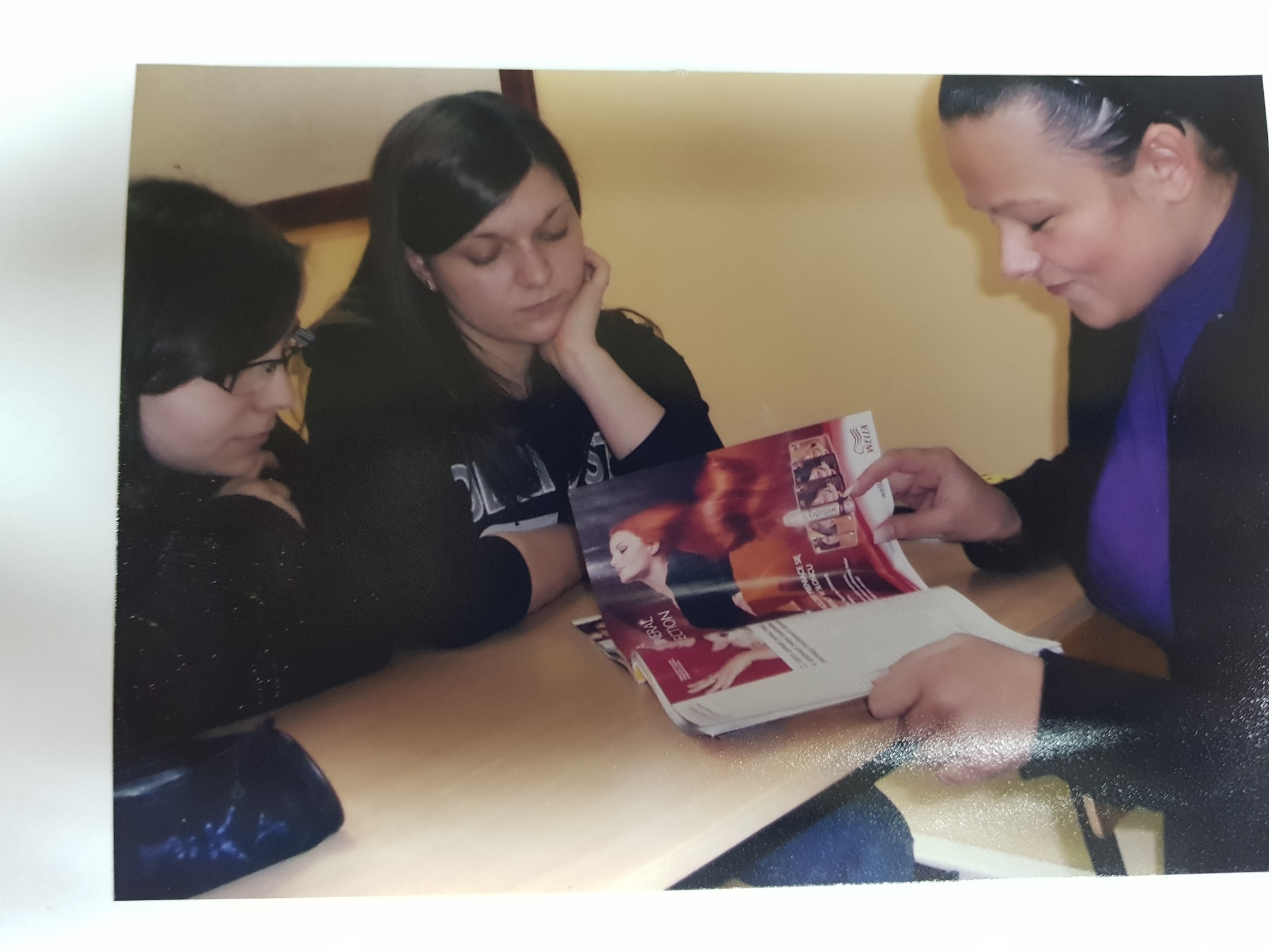 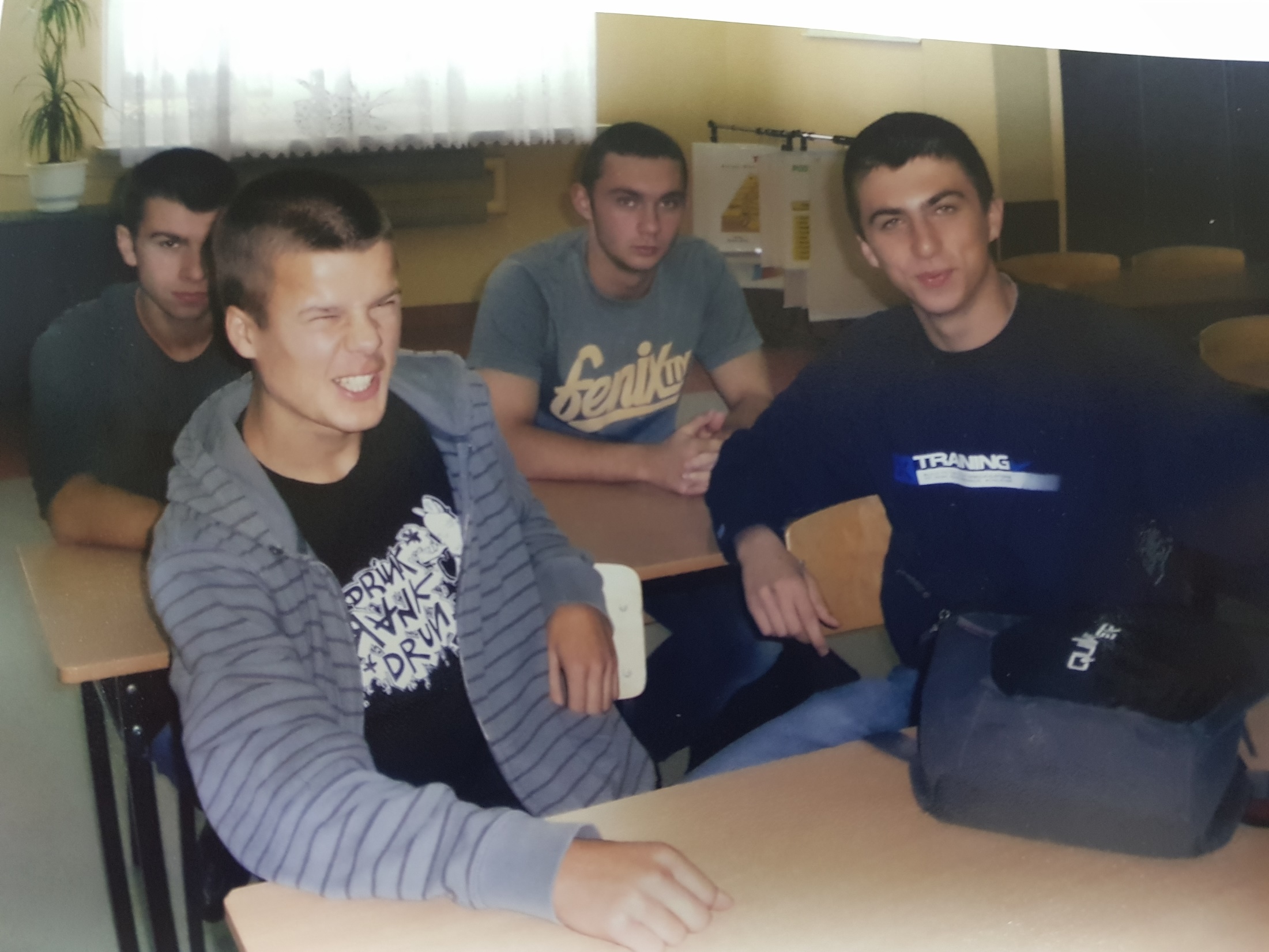 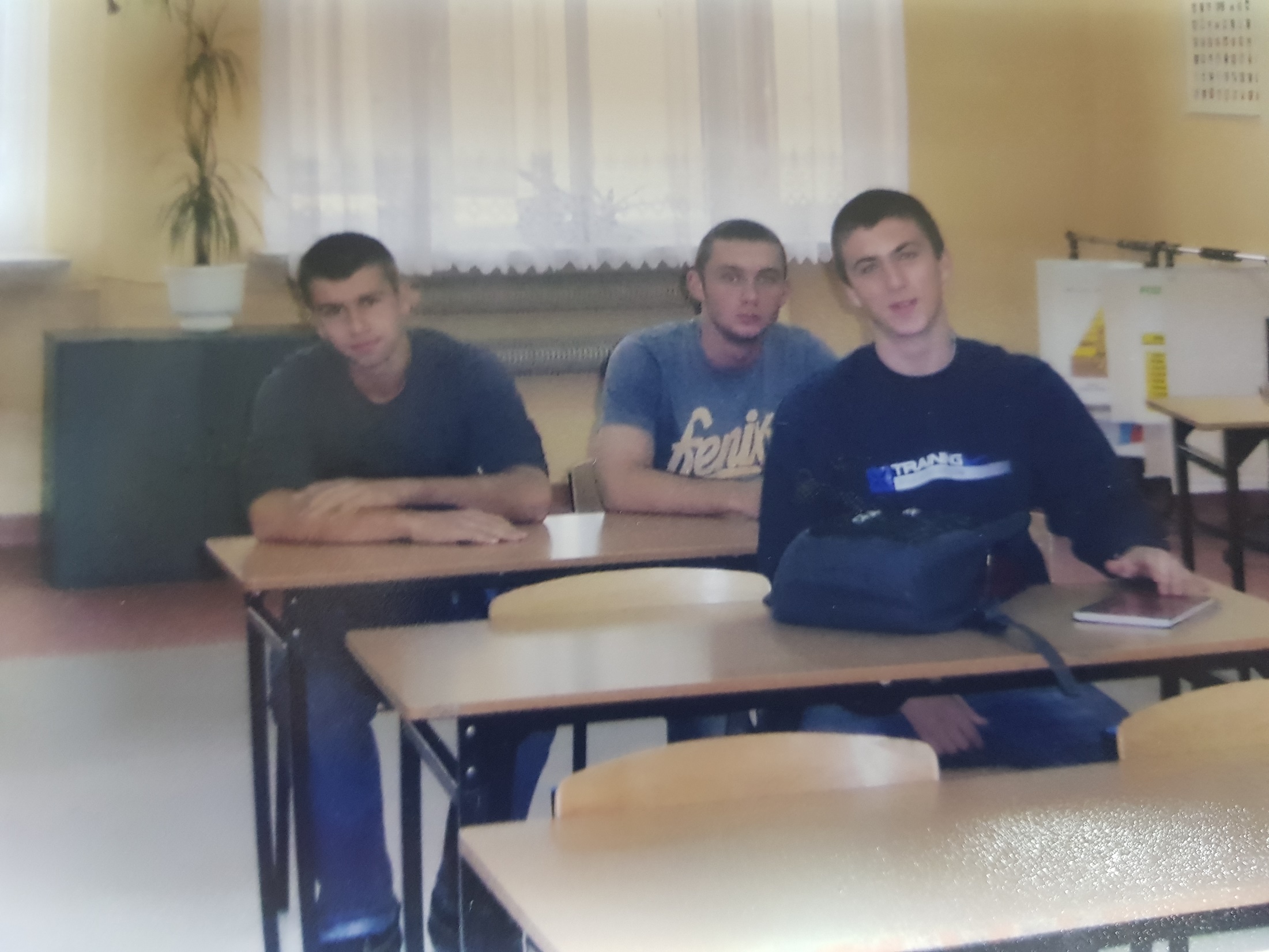 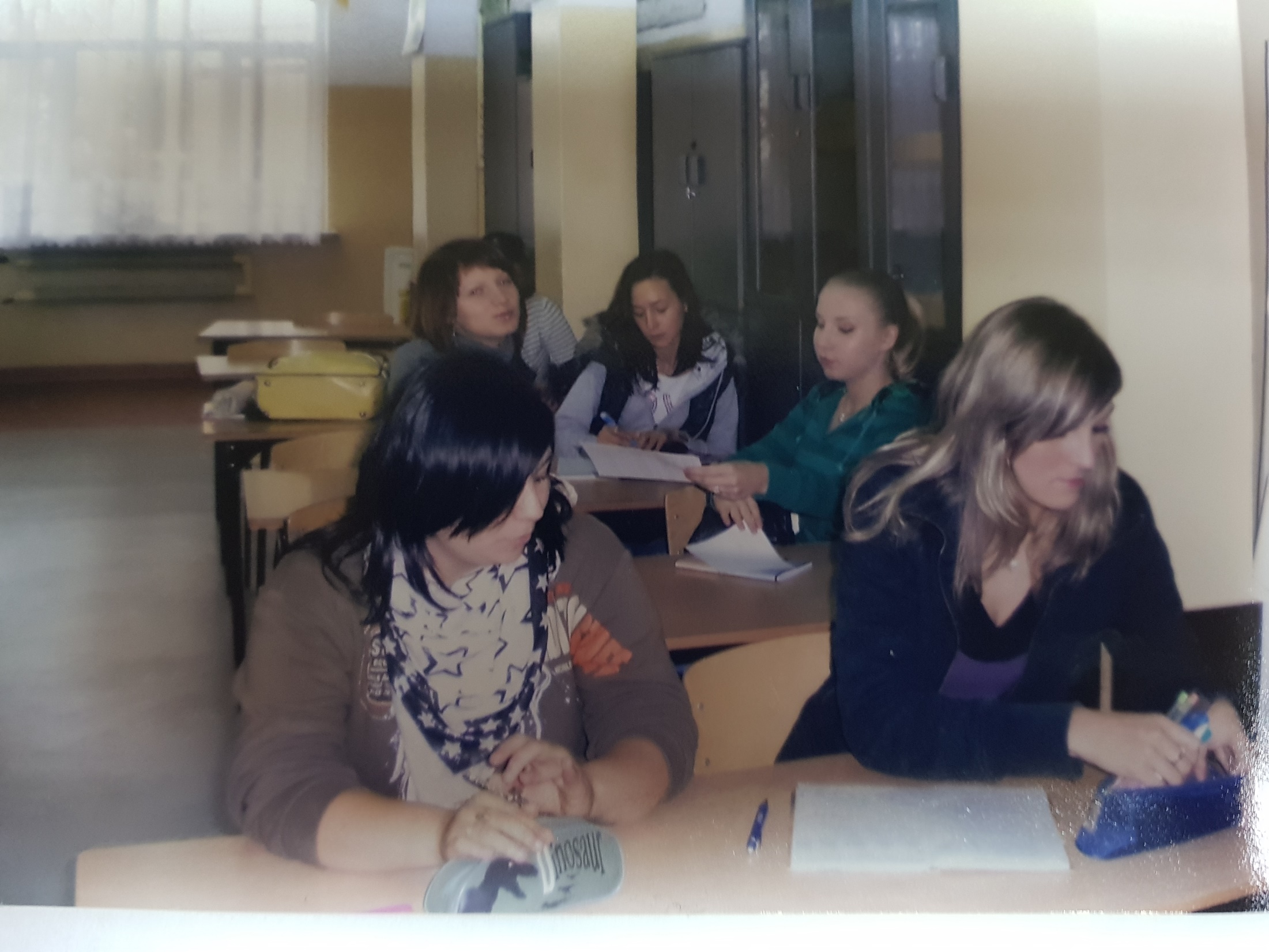 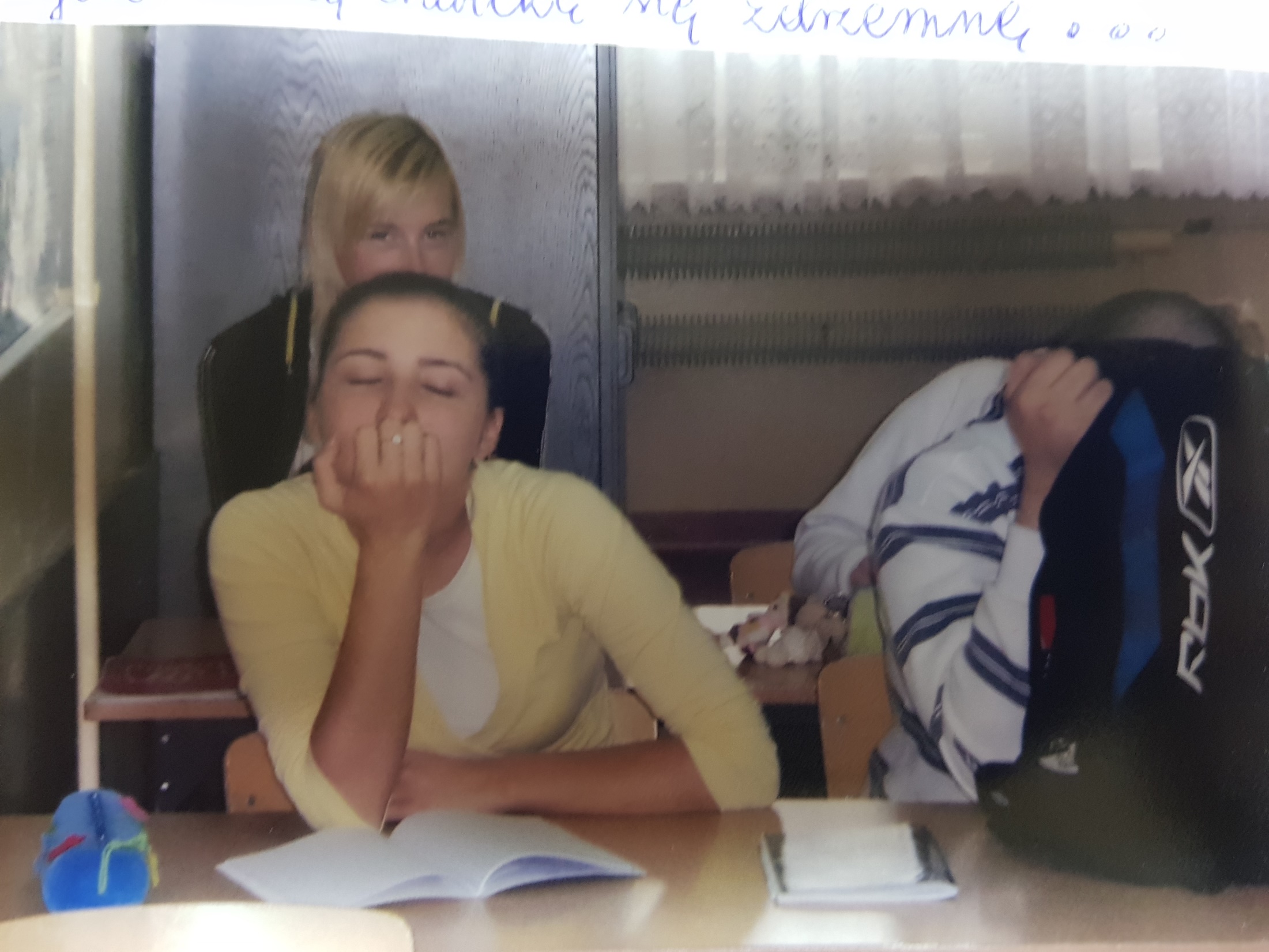 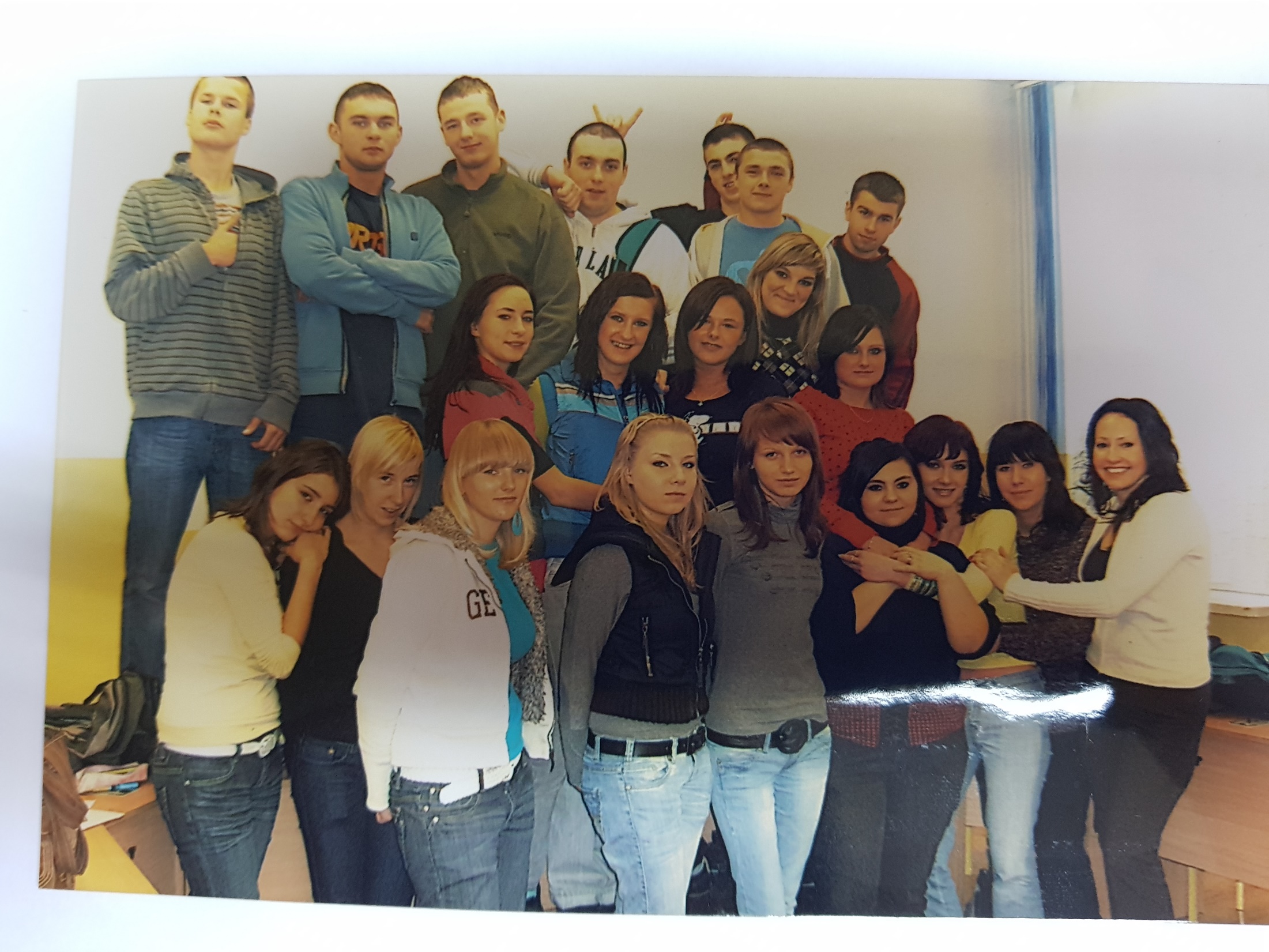 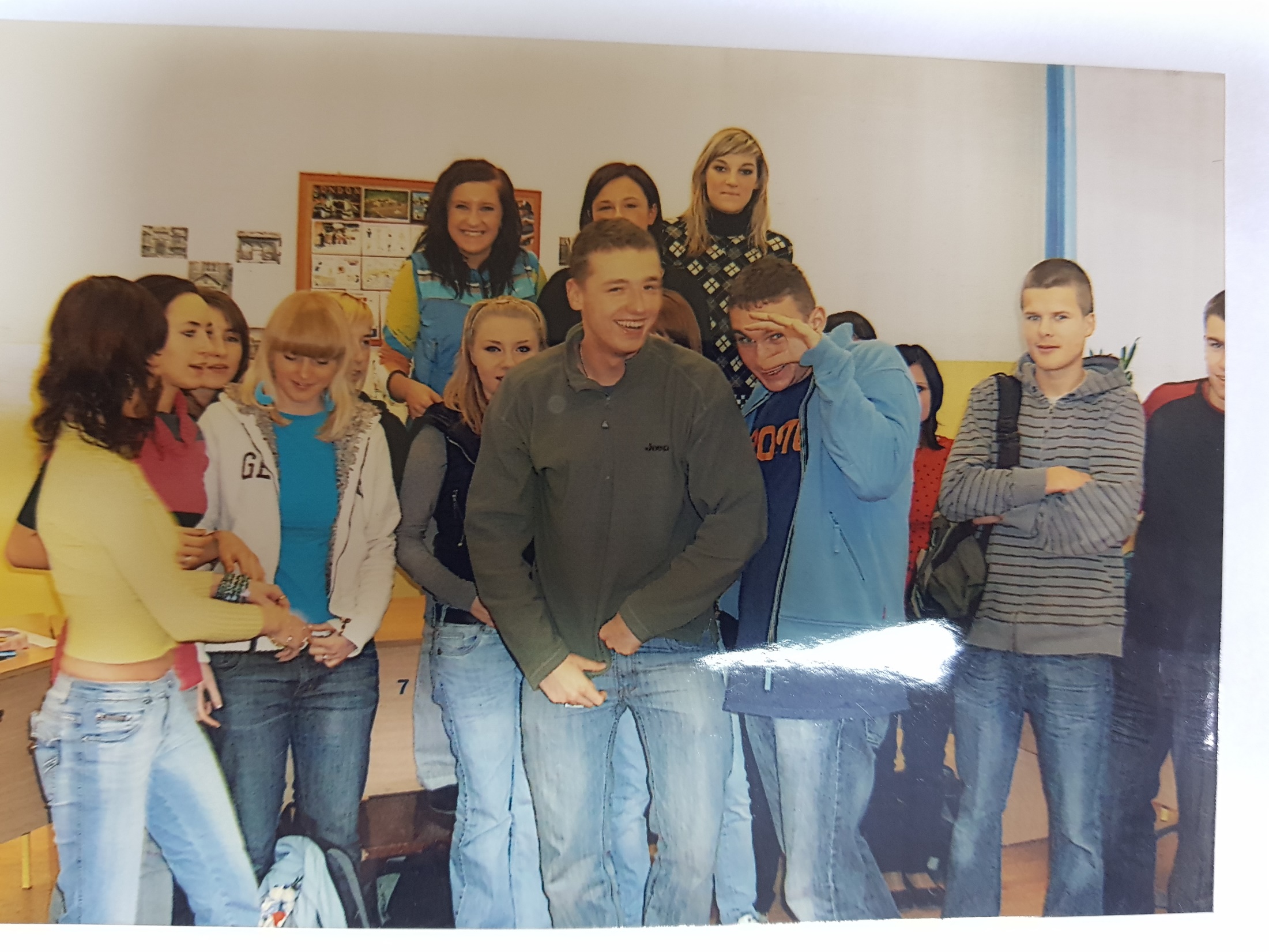 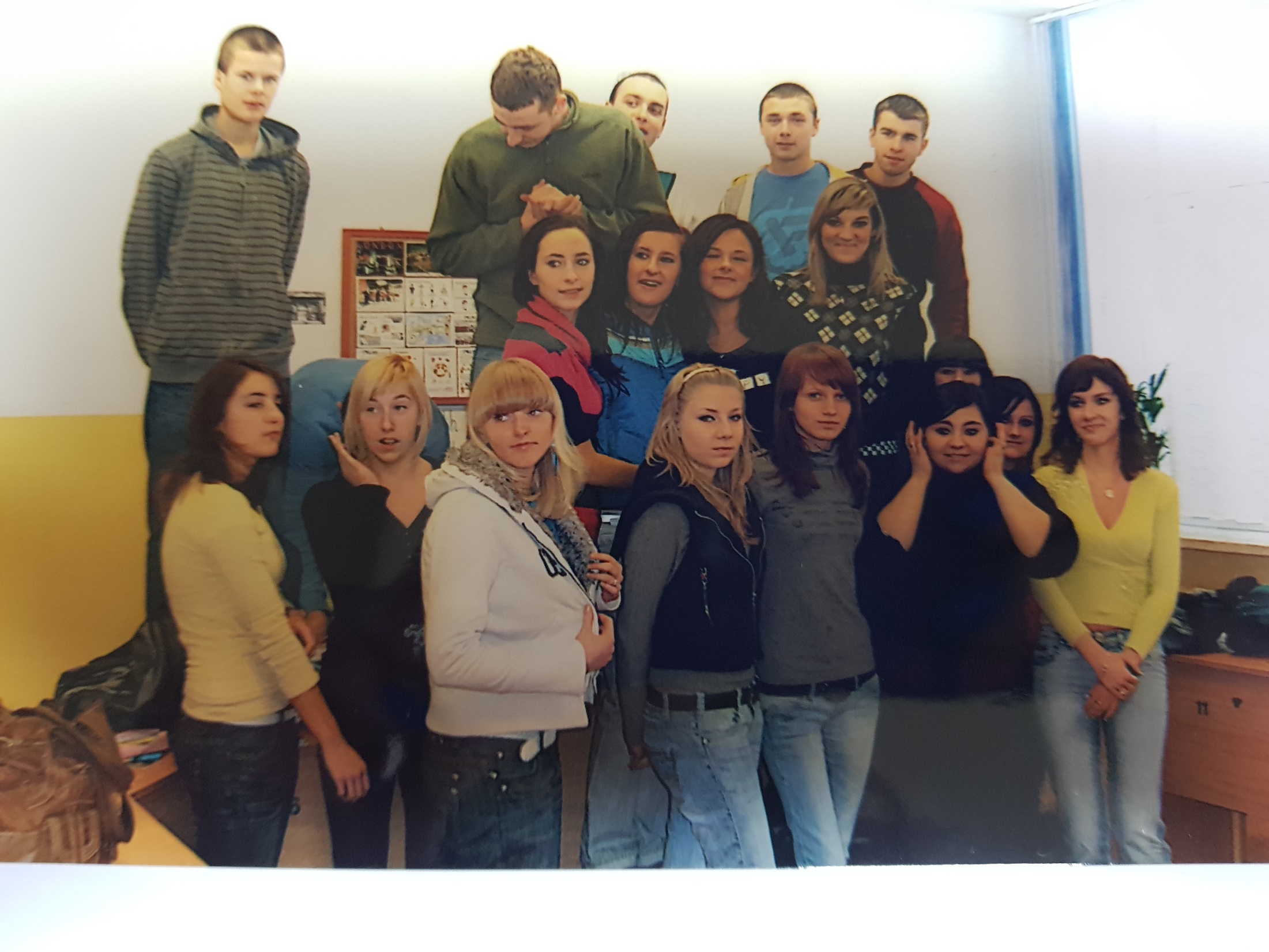 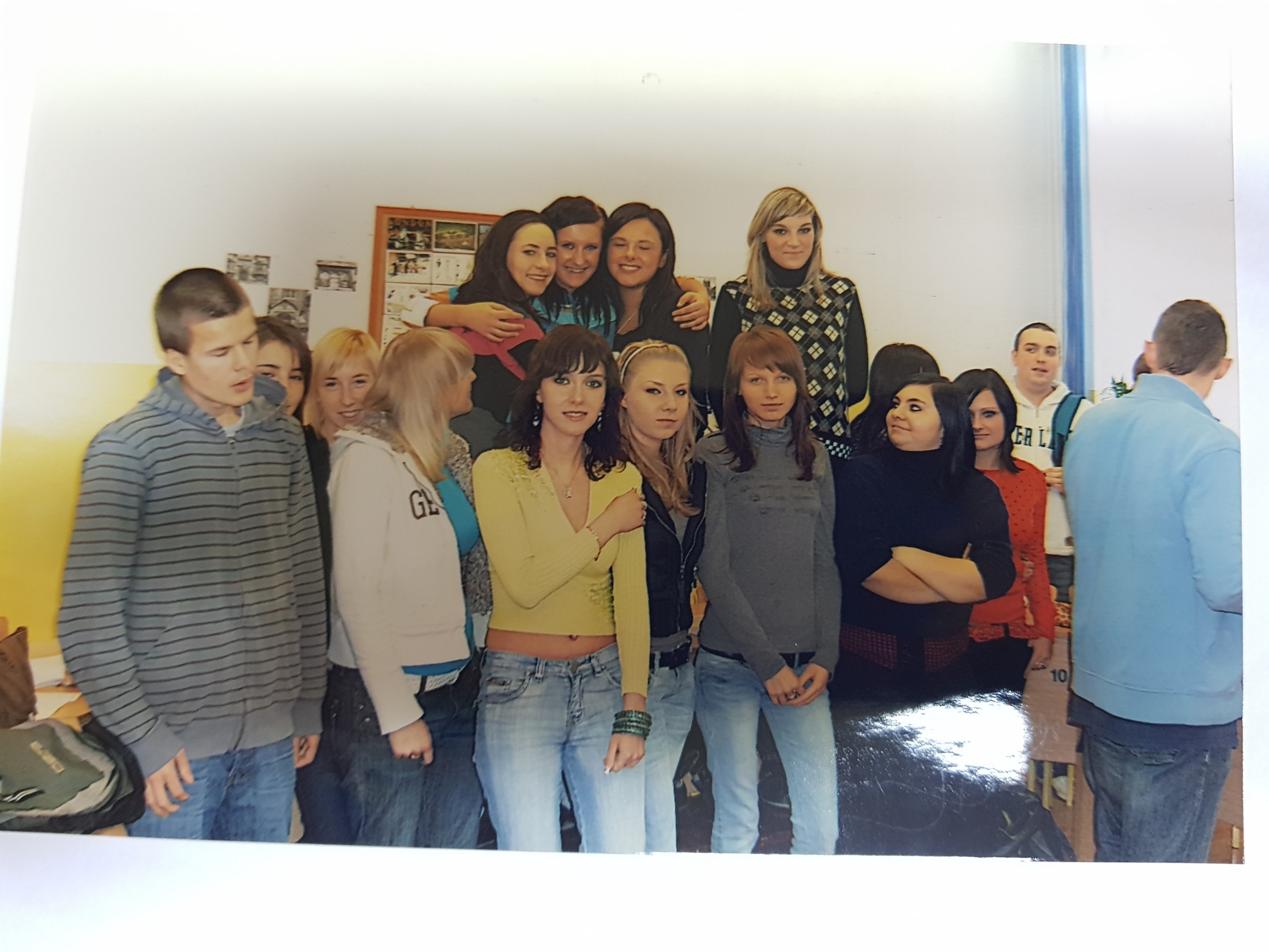 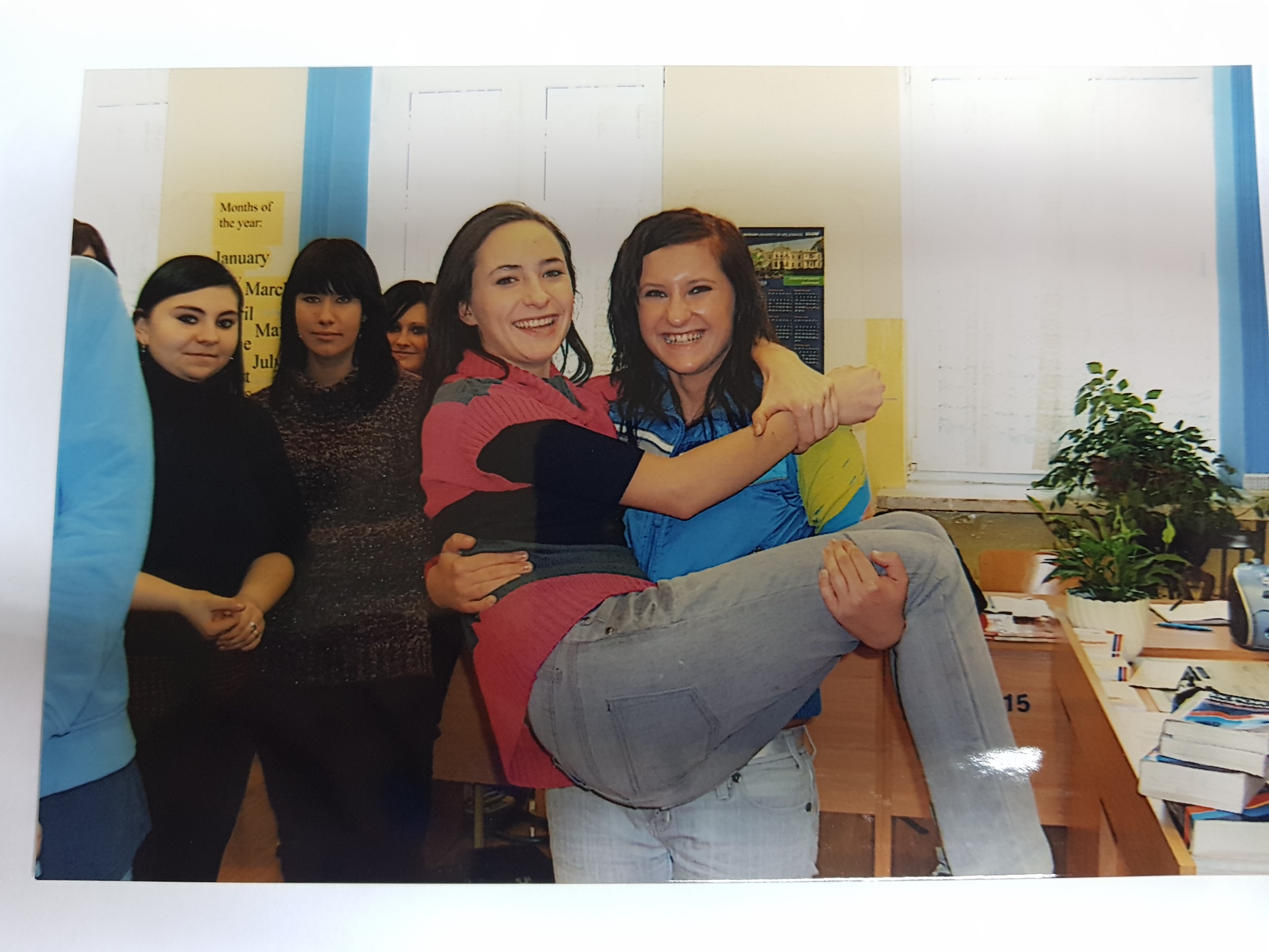 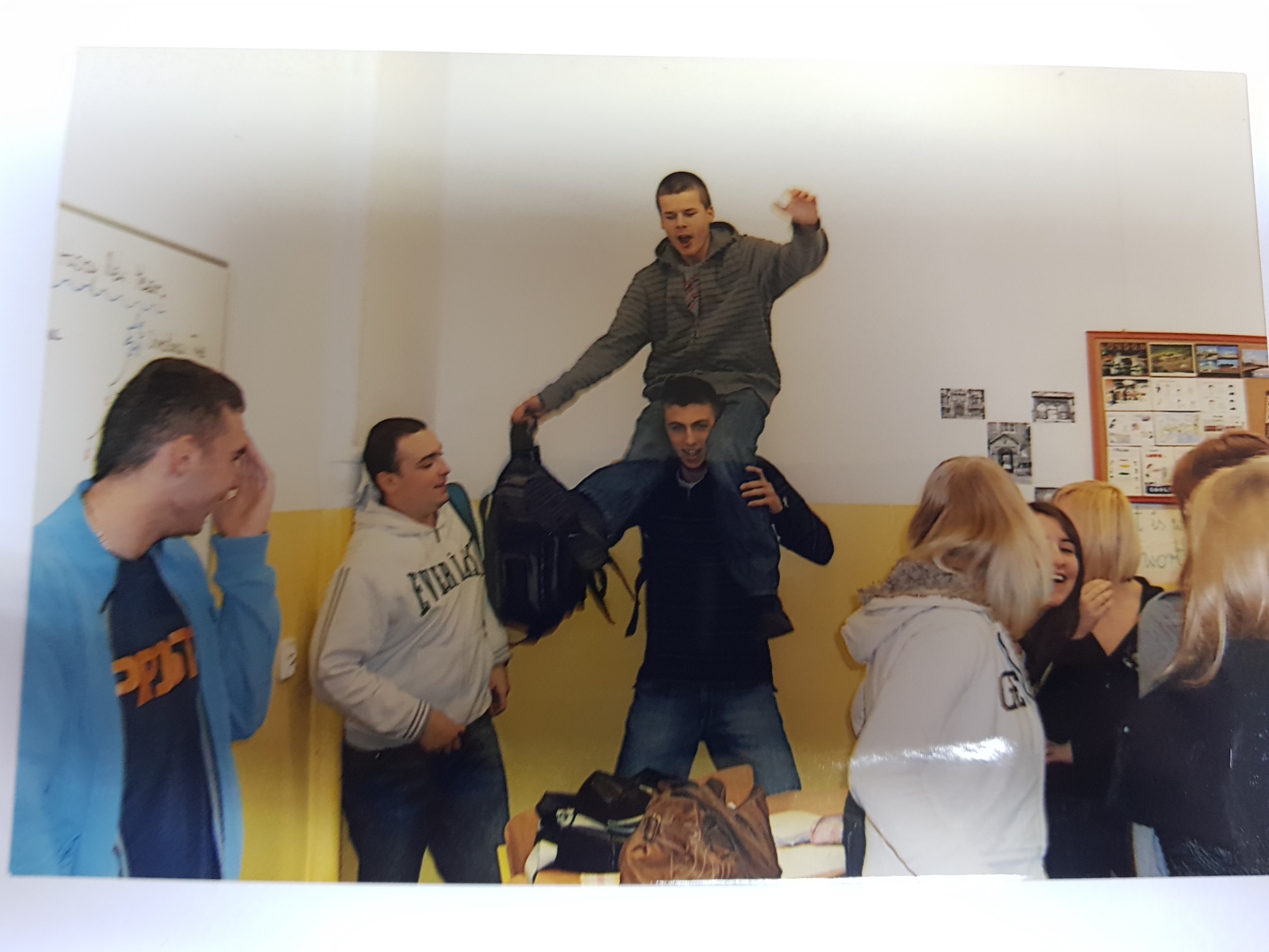 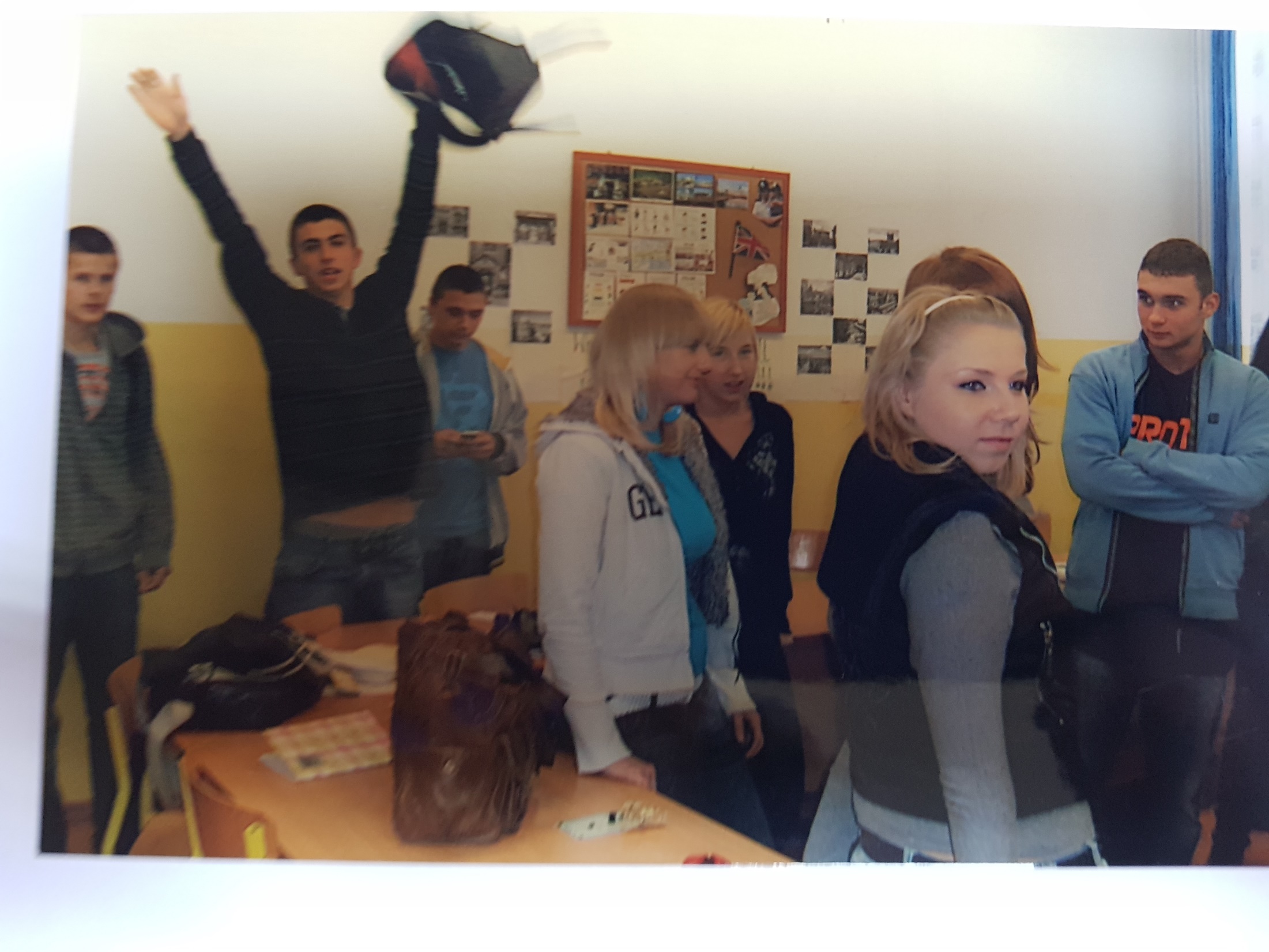 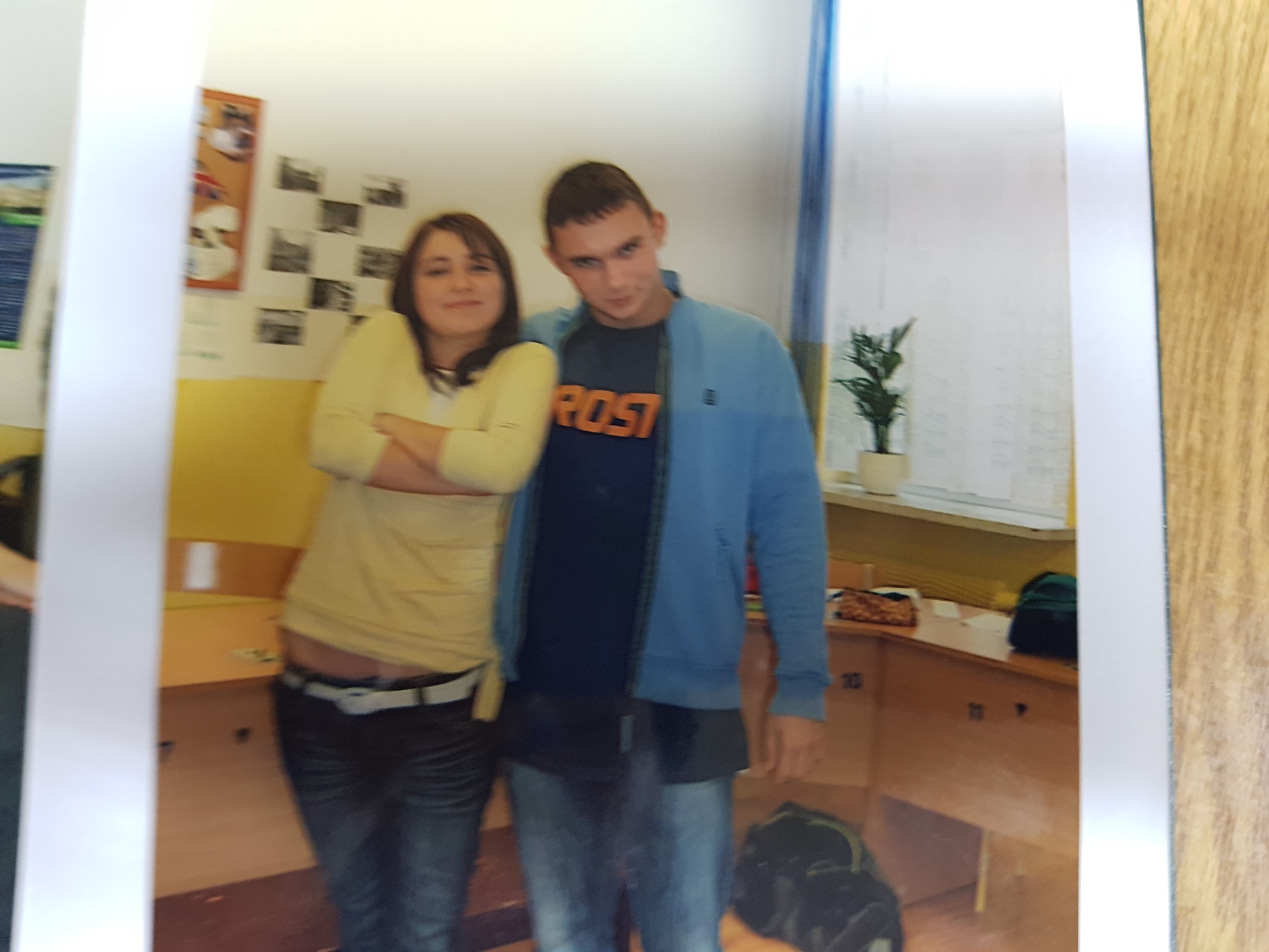 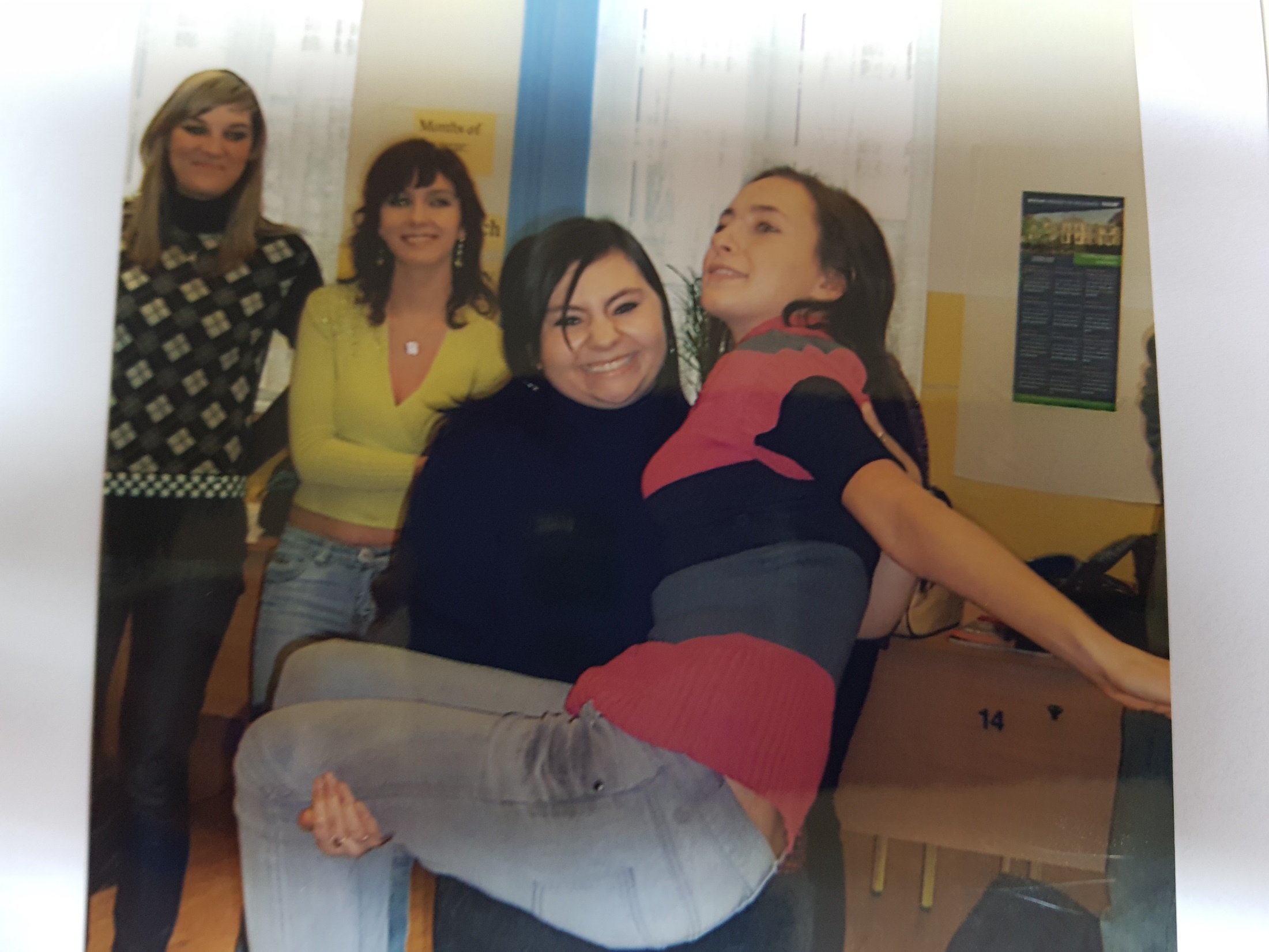 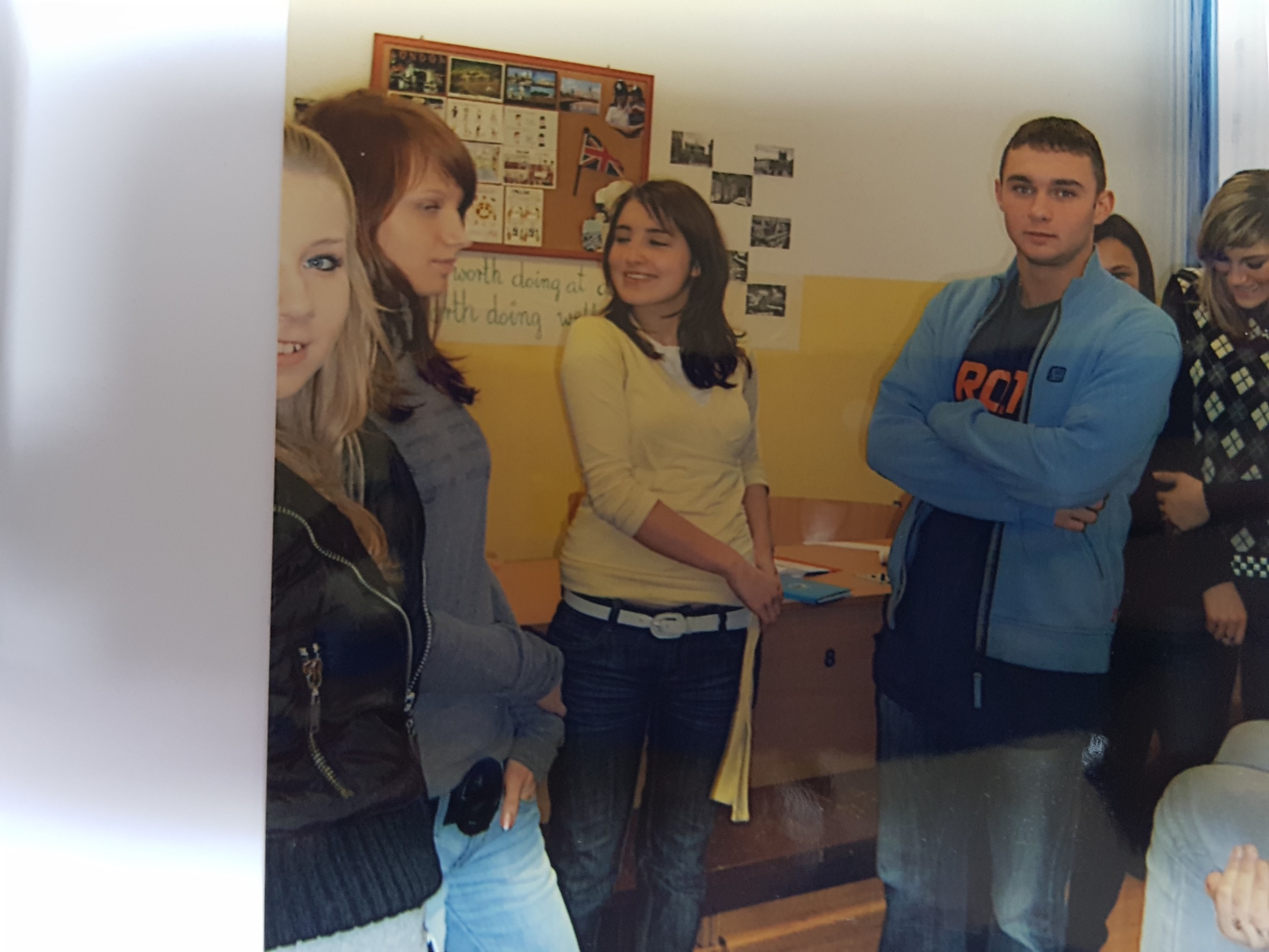 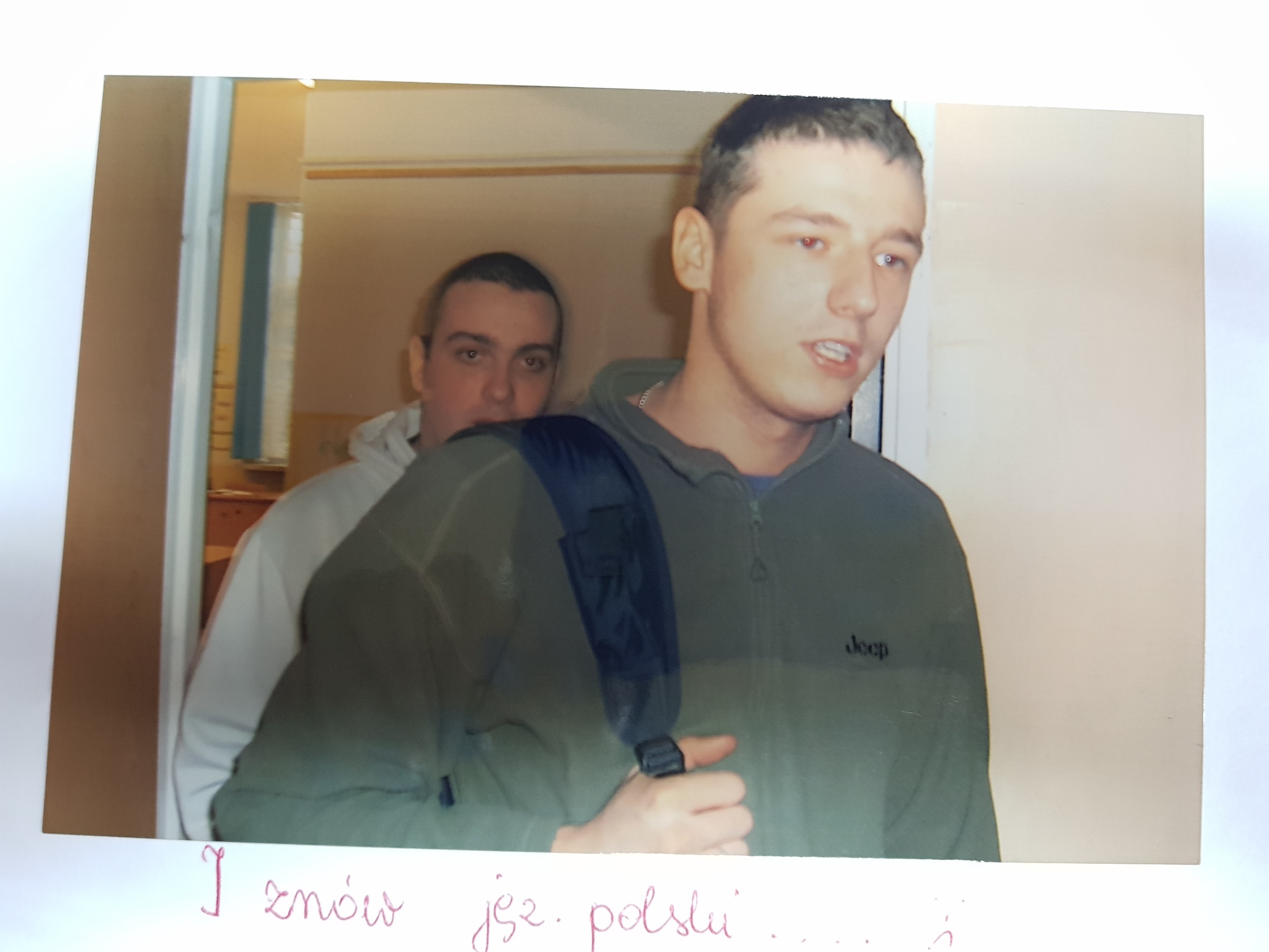